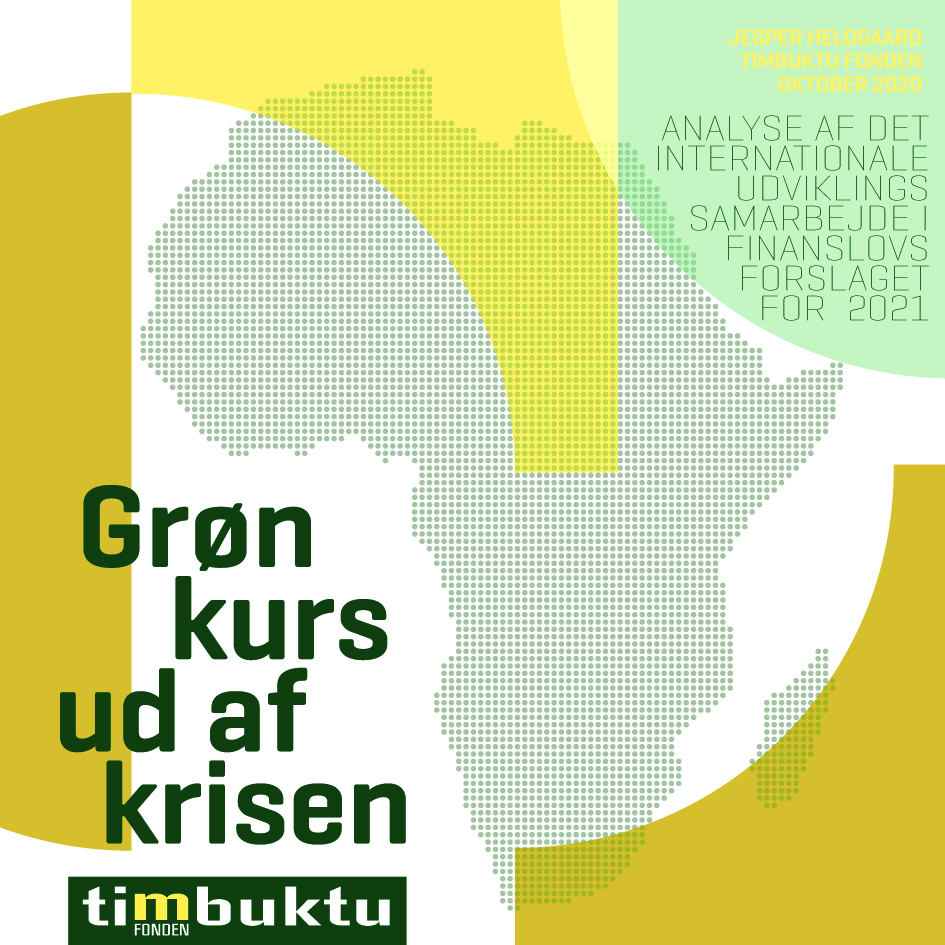 7. oktober, 2020
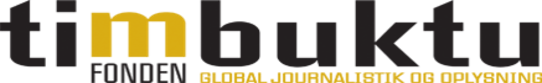 Grøn kurs? Ja:
450 mio. kr. ekstra til ’grøn’ bistand – havner på 2,9 mia. kr.
3-dobling af tilsagn til naturressourcer, energi og klimaforandringer på 2 år – til 1.645 mio. kr.
Ny post fra 2020 til vand og vedvarende energi. Fra 2021 og frem 709,5 mio. kr.
Grønne hensyn ind over alt – f.eks. i myndighedssamarbejderne
Partnerskaber for bæredygtig vækst, nu også ”og grøn omstilling”
Men der er ikke meget additionelt i klimastøtten
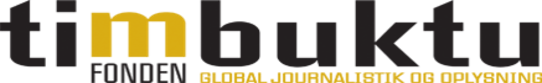 Krise? Ja:
Coronaen medfører fald i BNI-skøn: Minus 445 mio. kr.
Men: Efterregulering for 2019: Plus 380 mio. kr. 
Og opjusteret 2021 BNI-skøn: Plus 78,6 mio. kr. 
I alt:  Stort set samme niveau som i 2020
MEN: Hvad venter for FFL22 – efterregulering for 2020?
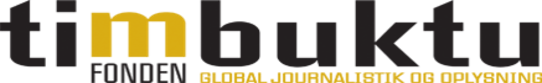 Ikke de 0,85 pct. som indtil 2015
Og slet ikke den ene pct. som omkring 2000 – og som Norge og Sverige
Mankoer på henh. 3,5 mia. kr. og 7 mia. kr.
0,7 pct. er den nye normal for dansk bistand
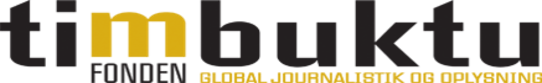 0,7-loftet vigtigt fordi nye poster kommer til, andre vokser:
EU-bistanden: 2,5 mia. kr. i 2021 - ½ milliard kr. mere end i 2020 
Freds- og Stabiliseringsfonden: i 2010 60 mio. kr. – i 2020 400 mio. kr.
Migration – 490 mio. kr. (290 mio. kr. i 2020)
Flygtninge – i det antal de kommer – skal også rummes inden for de 0,7 pct.
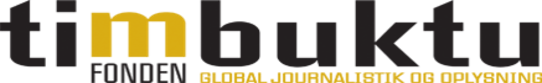 Fra forankring….
Slut med prioritetslande i Latinamerika
Snart også i Asien?
8 prioritetslande tilbage i Afrika, men ? ved Tanzania og Uganda
..til pionerprojekter forankret i:
Asiatisk Plads
FN-systemet/andre multilaterale
CSOer
IKKE i partnerlandene
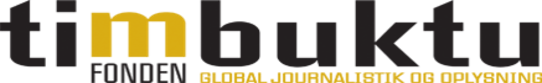 UM PR, 30 sept. 2020:
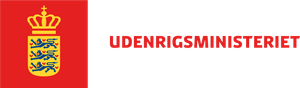 Rasmus Prehn vil uddanne 10.000 flere faglærte i Afrika
Pulje på 25 millioner kroner
danske organisationer kan søge til nye modeller for faglærte og opkvalificering
Taskforce bestående af: ……danskere
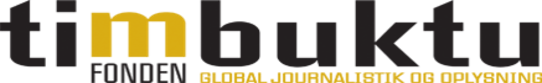 Perspektivet er rykket hjem og fokus er på:
Strategier og programmering
Pionerindsatser – innovation/signalprojekter
På bekostning af:
Decentralisering og forankring ude
Implementering, resultatopsamling og læring
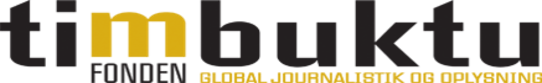 2021 tegner spændende:
Oplysningsudvalg og pulje er væk
Ny strategi: Hvad sker der her?
Oprustes administrationen – fageksperter vand, klima, sundhed?
Slut med prioritetslande i Asien?
Hvad sker der med Tanzania og Uganda?
Skal ’overforbrug’ i coronaåret 2020 modregnes i bistanden i 2022?
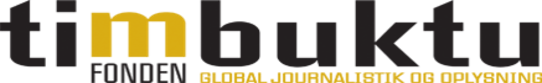